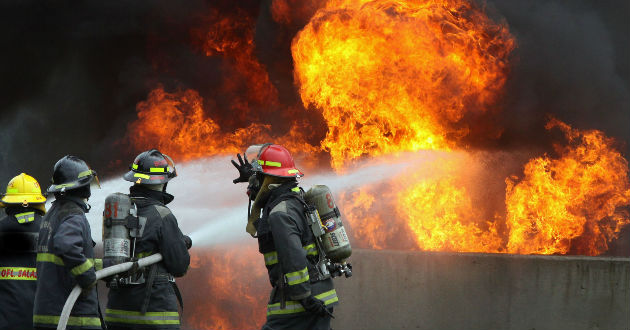 PROTECCION CIVIL Y BOMBEROS
REPORTE DE SERVICIOS 
ABRIL - JUNIO 2018
ELEMENTOS QUE CONFORMAN LA UNIDAD MUNICIPAL DE PROTECCION CIVIL Y BOMBEROS MASCOTA
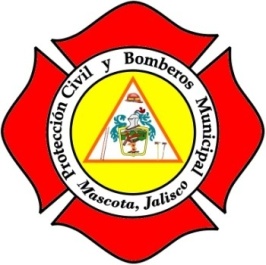 DIRECTORA: MARIA DEL REFUGIO RAMOS MARTINEZ.

COMANDANTE: JOSE MANUEL CASTRO BARAJAS.
SARGENTO PRIMERO: JOEL ALEJANDRO RAMOS MARTINEZ.
SARGENTO PRIMERO: MARIA ELENA DE LA CRUZ PEÑA.
AUX. OPERATIVO: JUAN RAMON DAVILA ARREDONDO
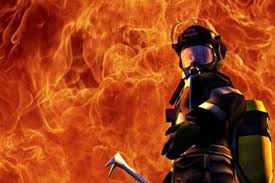 TRASLADOS LOCALES
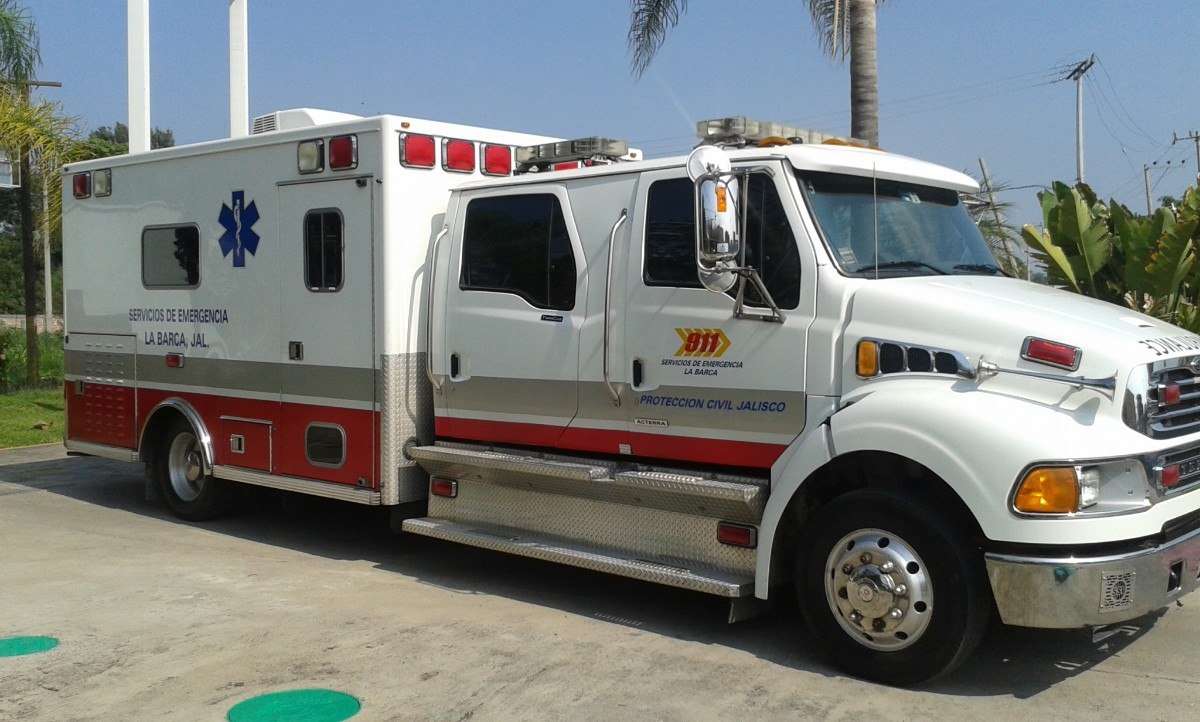 TRASLADOS FORANEOS
PREVENCIONES
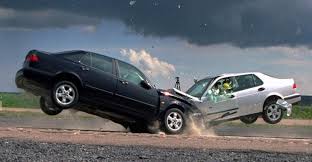 ACCIDENTES VEHICULARES
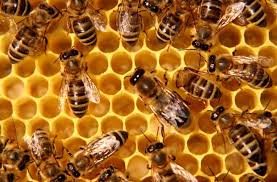 ENJAMBRE DE ABEJAS
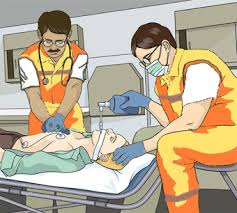 ATENCION PREHOSPITALARIA
SEÑALIZACIONES(ACORDONAMIENTOS)
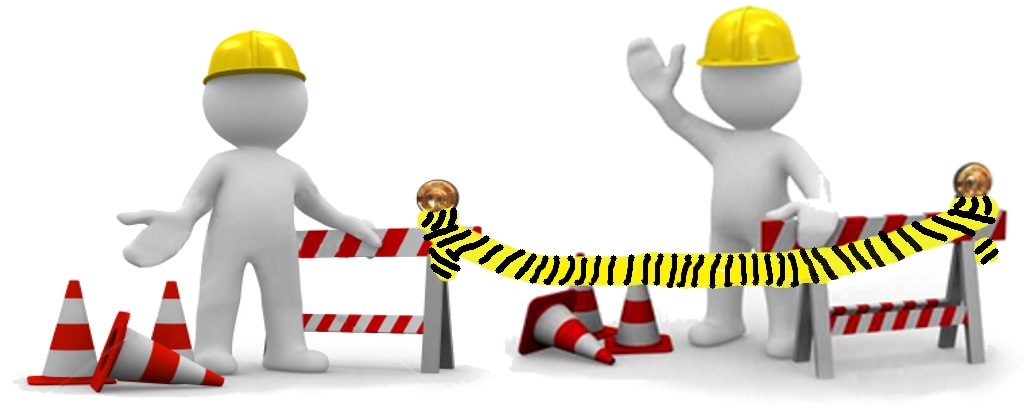 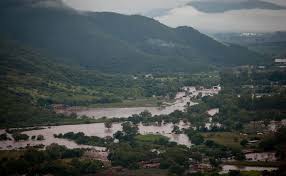 MONITOREO DE RIO MASCOTA Y PRESA
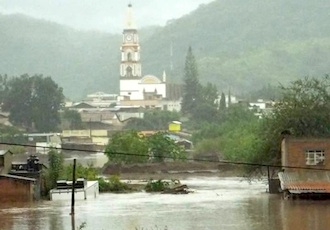 INUNDACIONES
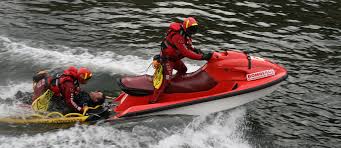 RESCATES ACUATICOS
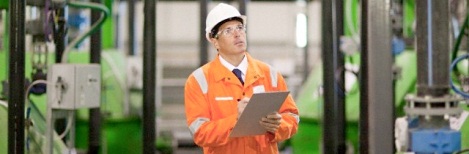 INSPECCIONES
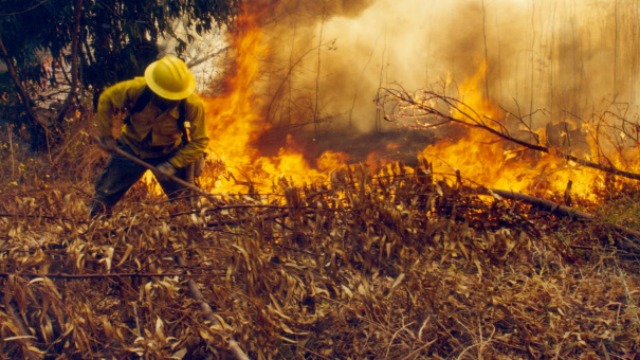 INCENDIO FORESTAL
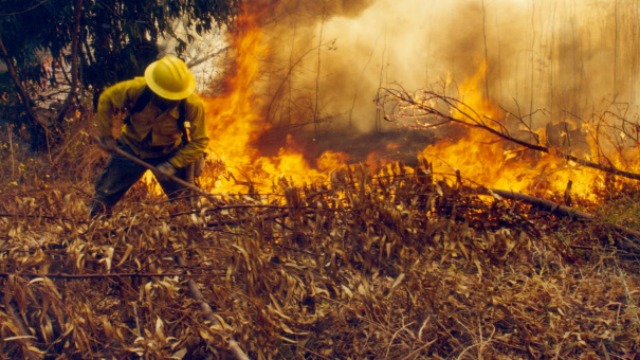 INCENDIO DE PAZTISAL
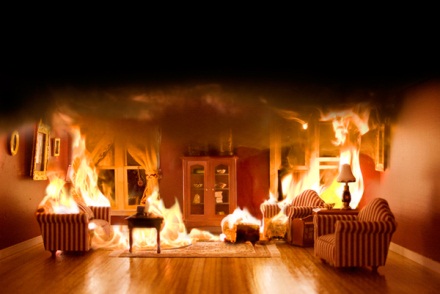 INCENDIO CASA HABITACION
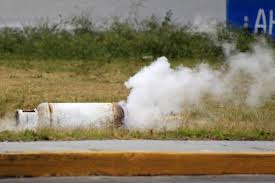 FUGAS DE GAS L.P.
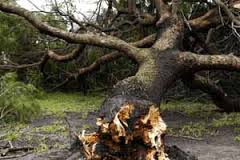 ARBOLES CAIDOS
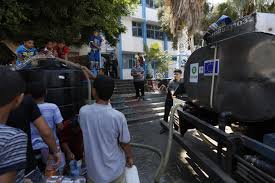 APOYOS CON AGUA DE USO COMUN
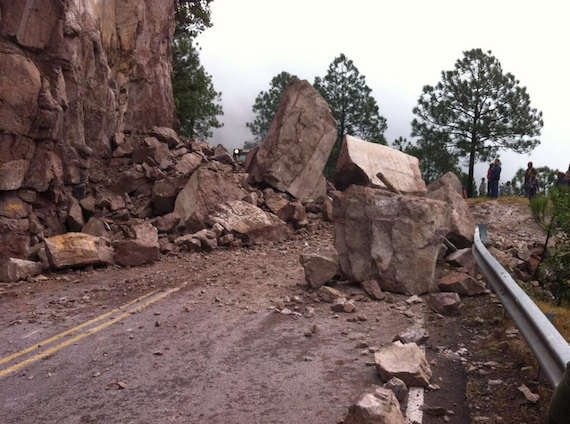 DERRUMBES
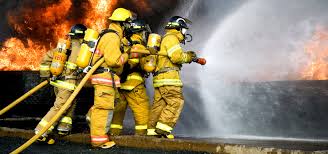 CAPACITACIONES
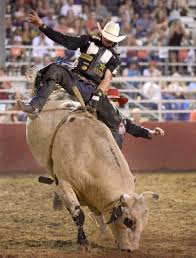 EVENTOS GENERALES
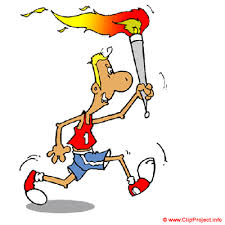 APOYOS VARIOS
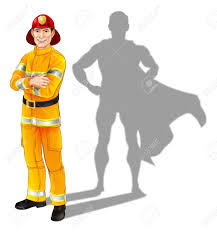 OPERATIVOS
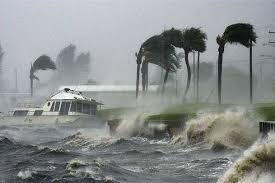 DESASTRES NATURALES